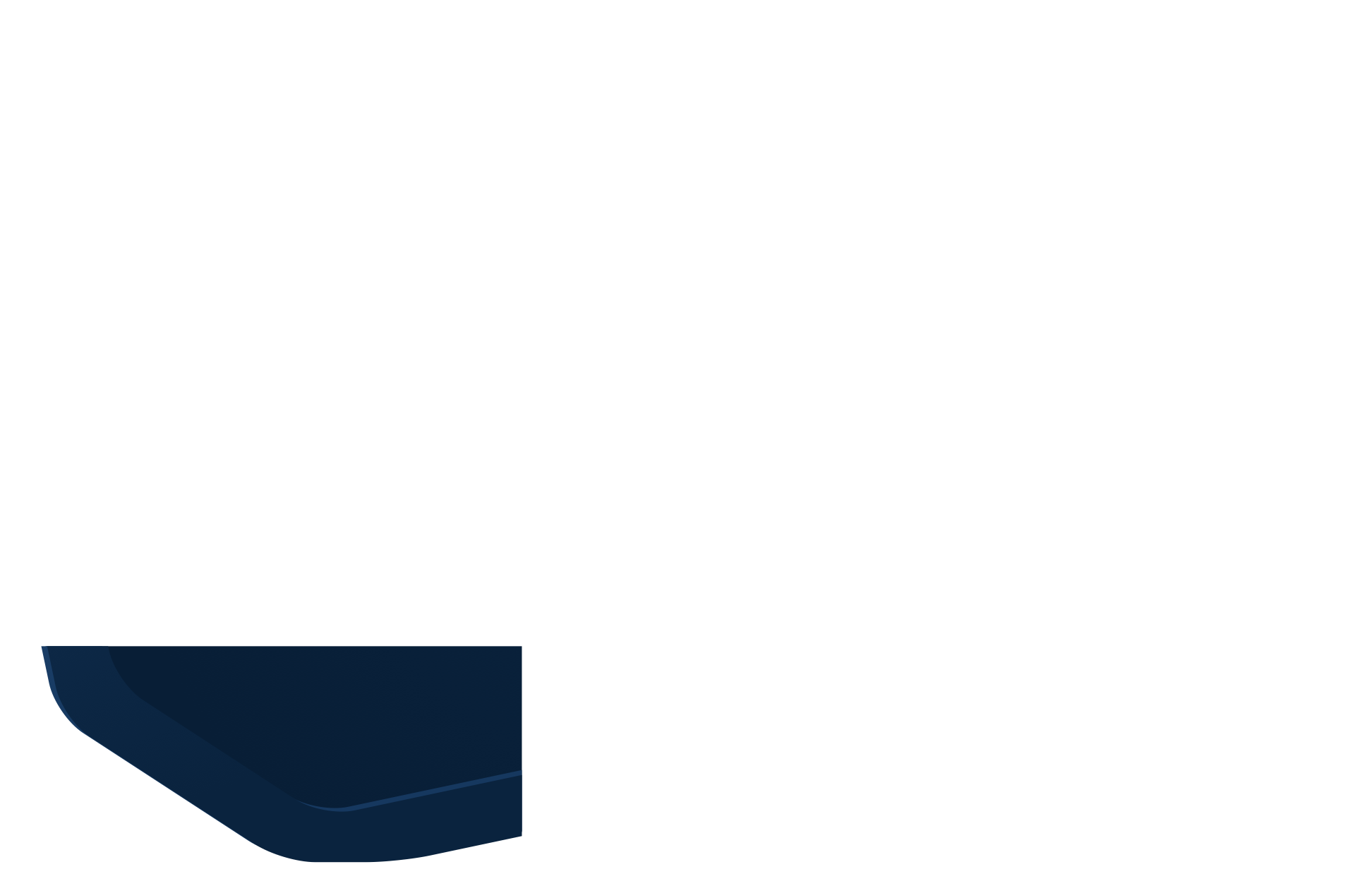 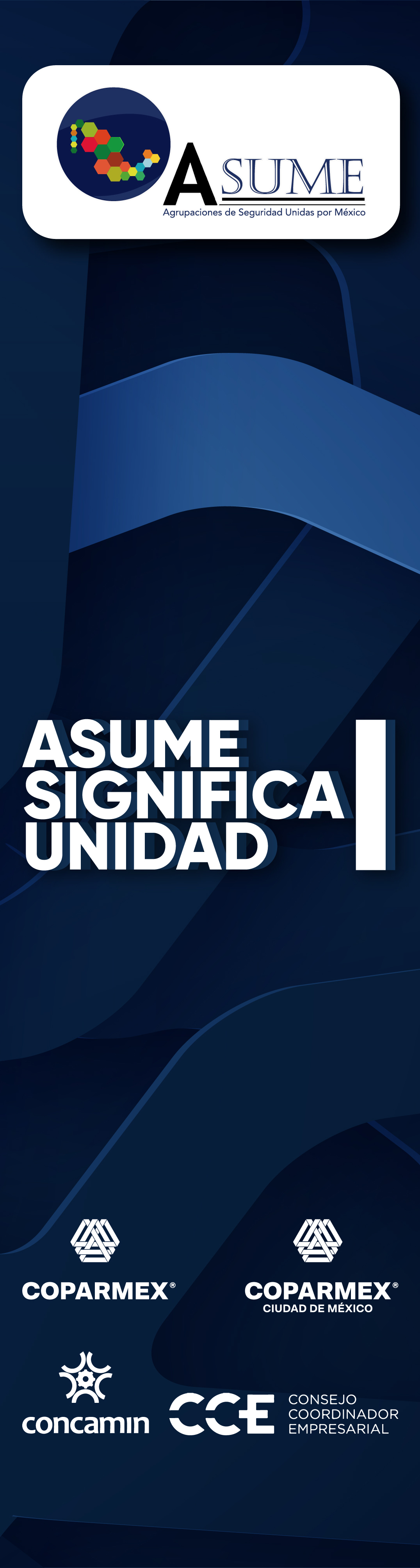 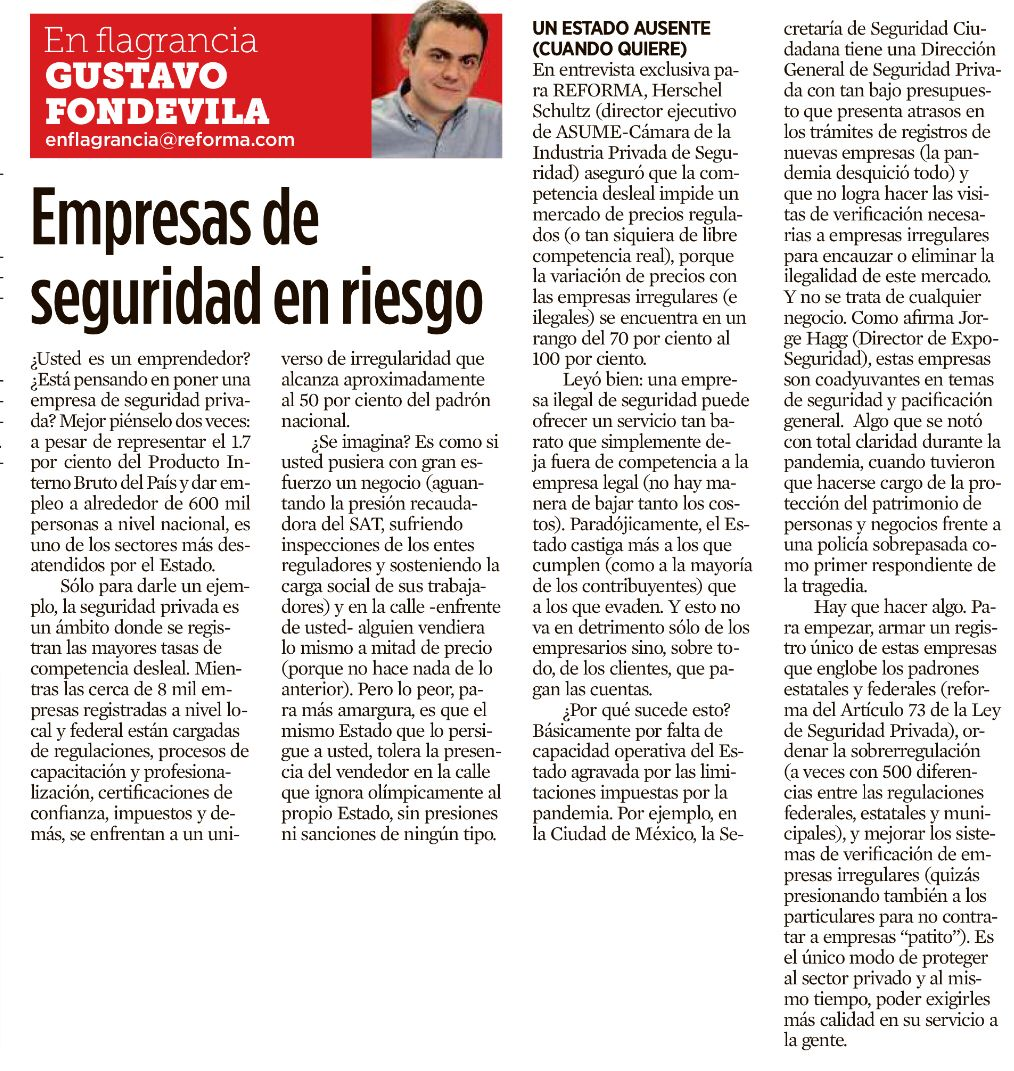 ASUME
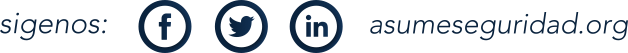